МАДОУ ЦРР Д/С - №113
Закаливание в детском саду вторая младшая 
группа
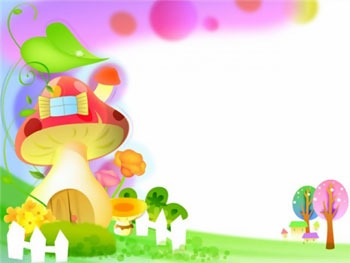 Закаливание детей – одно из основных направлений в оздоровительной программе нашего детского сада. Мы проводим обширный комплекс закаливающих мероприятий, способствующих закаливанию наших воспитанников. Это:
Дыхательная гимнастика.
Дыхательные упражнения могут проводиться во время утренней гимнастики, гимнастики после пробуждения или на прогулке.
Зарядка просыпания.
Комплекс облегчает пробуждение организма, стимулирует деятельность внутренних органов, оказывает общеукрепляющее воздействие, мобилизует защитные силы организма, стимулирует его способность к естественному исцелению, способствует повышению работоспособности, психо - эмоциональной разрядке, улучшению настроения.
Зарядка просыпания.
Заниматься лучше ежедневно, либо в одни и те же дни недели, на голодный желудок, после сна. В детском саду удобно заниматься после дневного сна.
Мытьё прохладной водой рук по локоть, шеи, верхней части груди (индивидуально).
Полоскание рта прохладной водой.
Ежедневно, после приема пищи.
Комплекс контрастных закаливающих процедур по «дорожке здоровья» (игровые дорожки).
Правильная организация прогулки и её длительность.
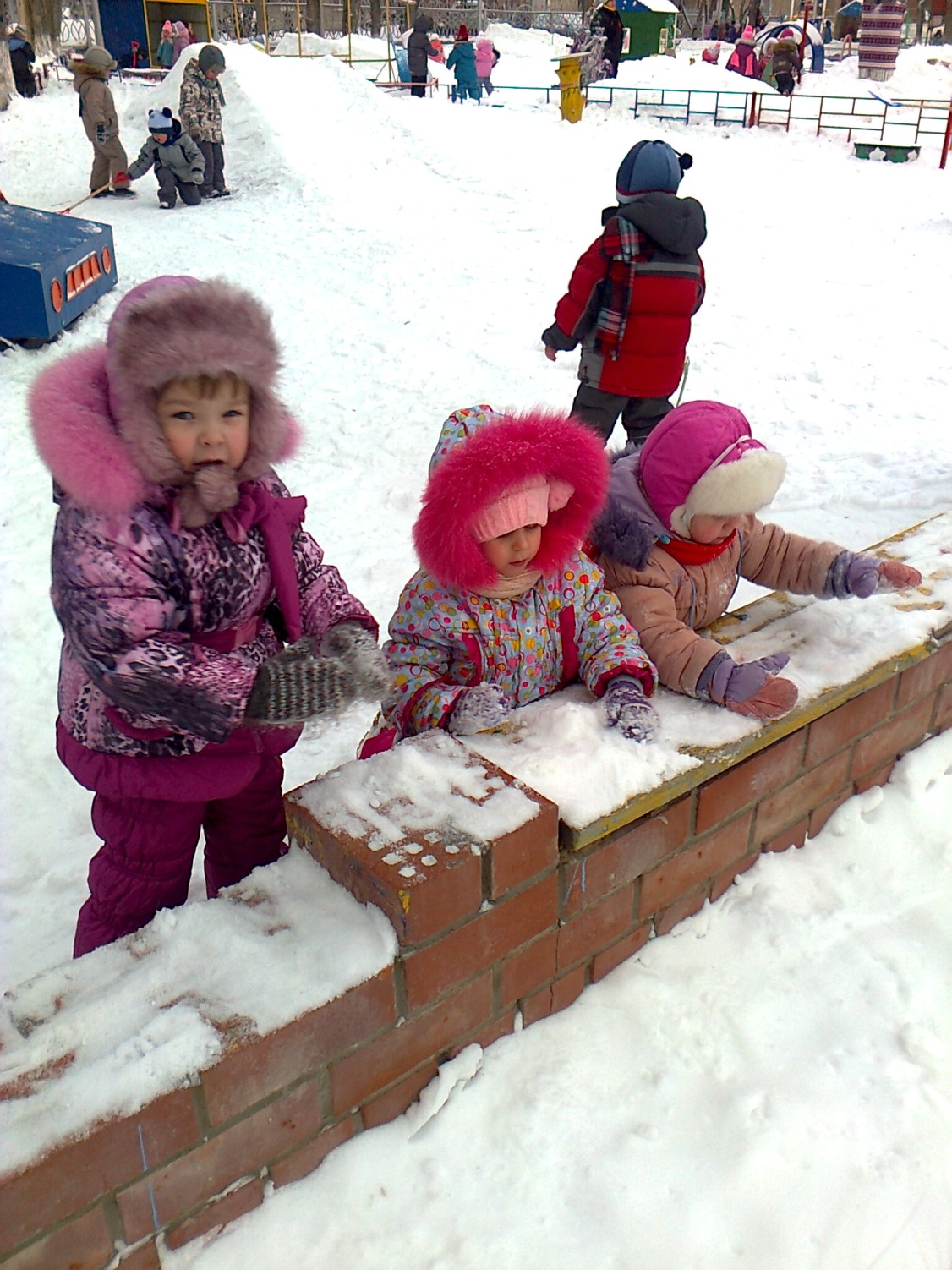 Соблюдение сезонной одежды во время прогулок с учётом индивидуального состояния здоровья детей.
Облегчённая одежда для детей в детском саду.
Надо сказать, что при систематическом закаливании у организма вырабатывается иммунитет.
Посещаемость детей в группе с сентября 2013г. по январь 2014 г.
.